Awakening Excellence.2
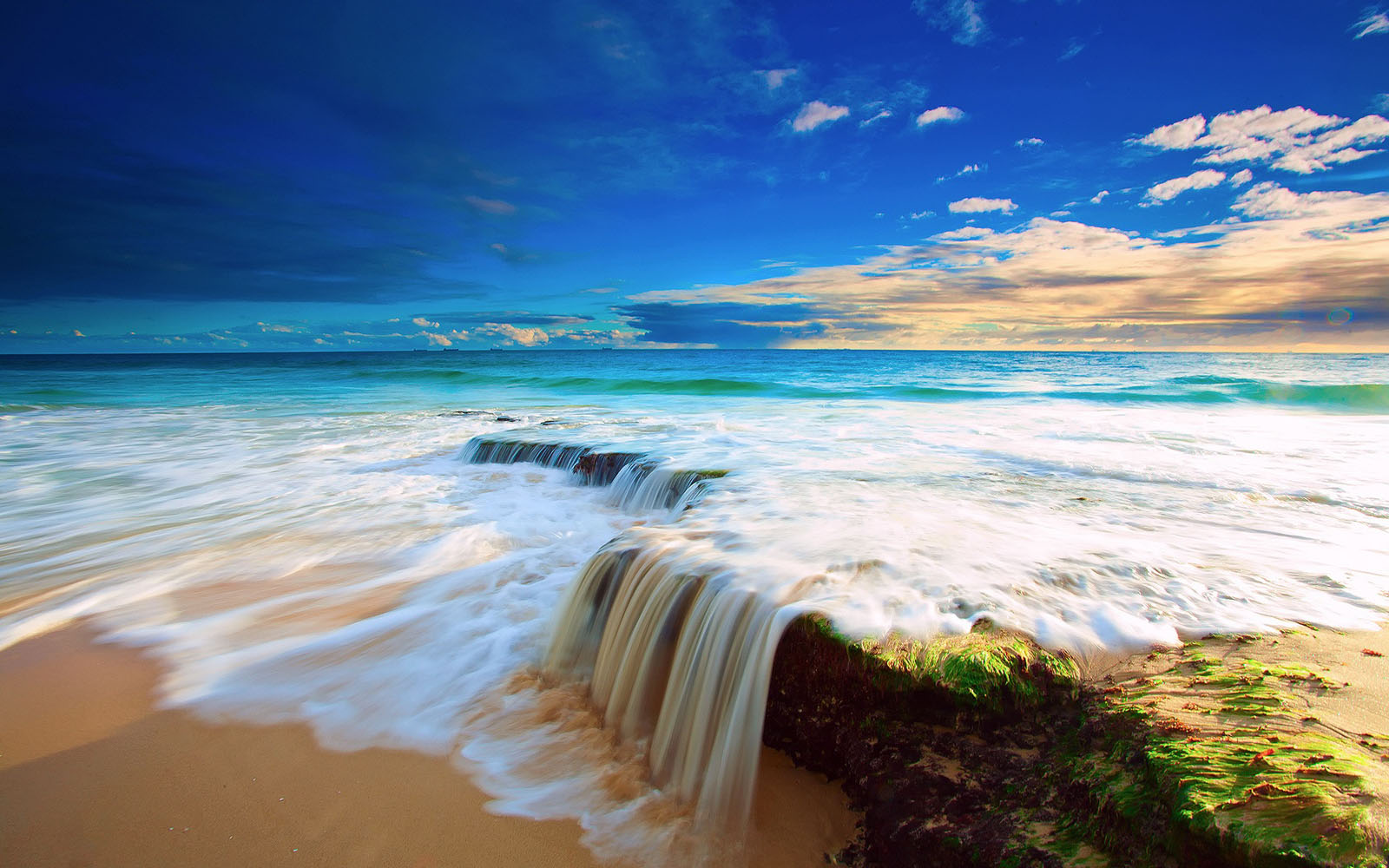 Breathing
Five Islands
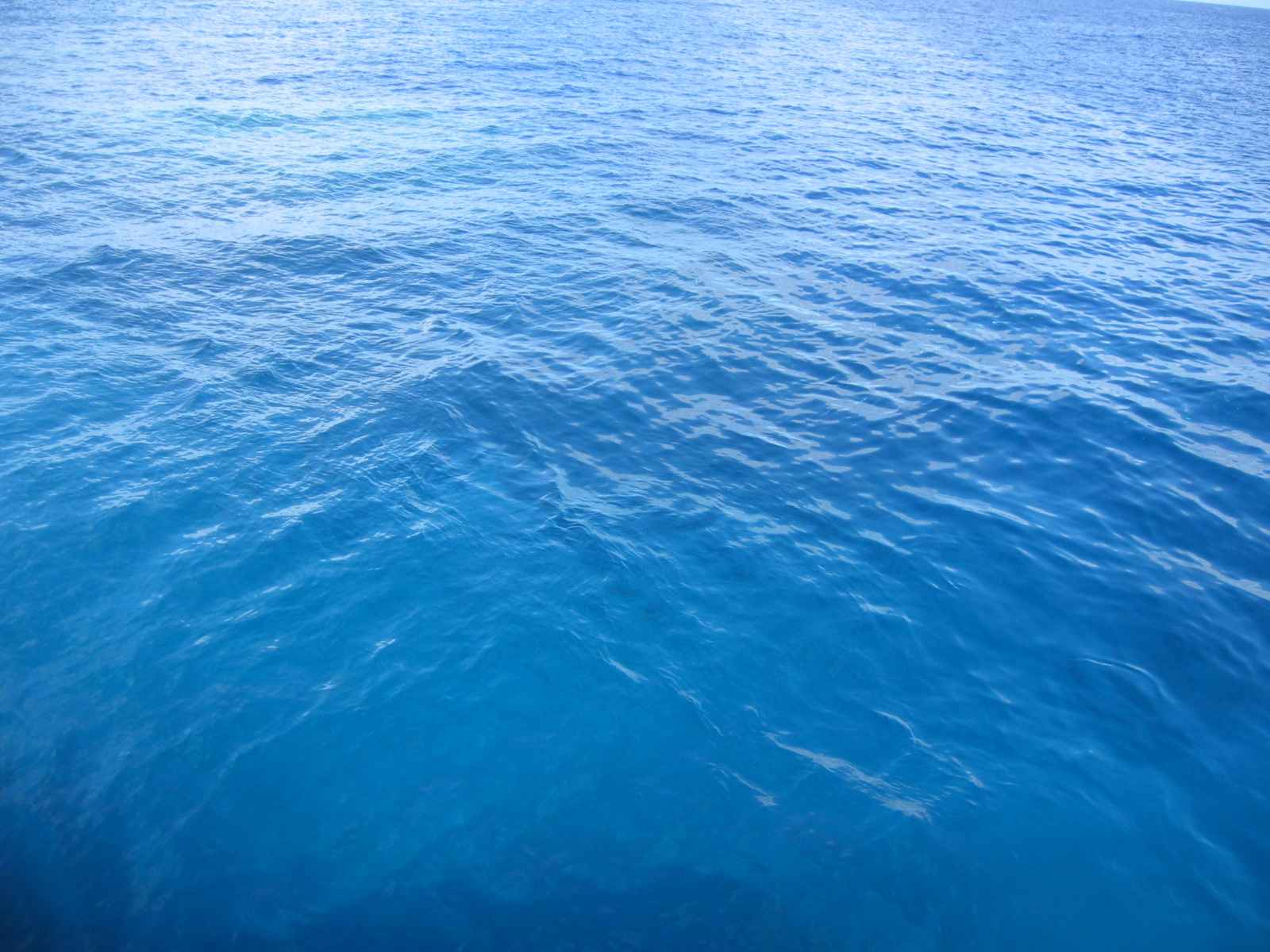 Relationships
Which has the best Economic Potential?
Relationships
Are the Foundation of All Economics
Higher Connectivity & Functionality = 
Higher Economic Potential
Empowered 
Communication.1
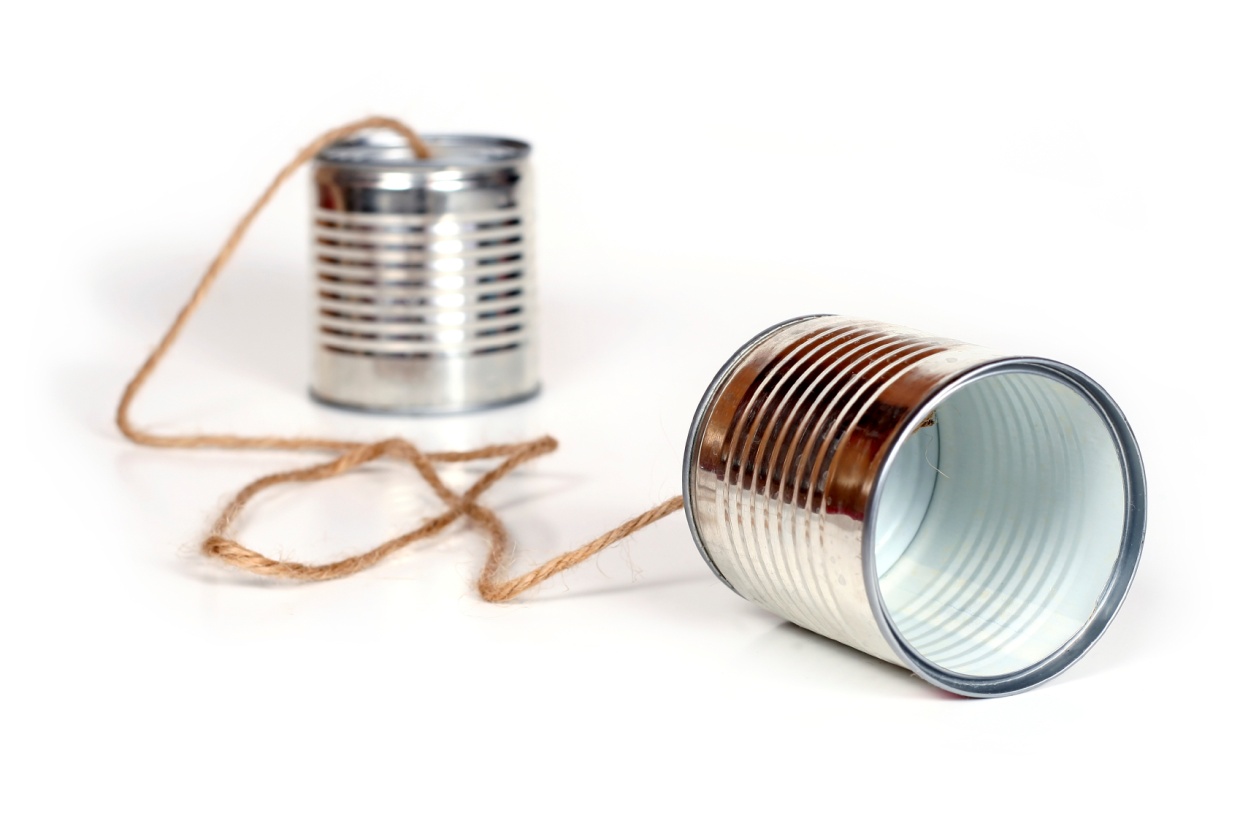 Empowered Communication
Creates Results
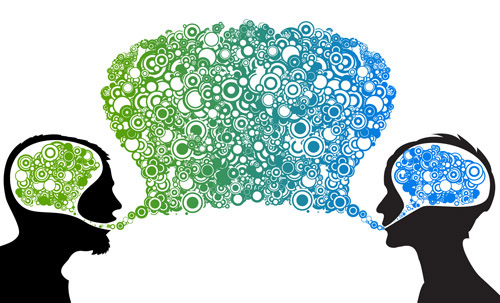 Empowered Communication
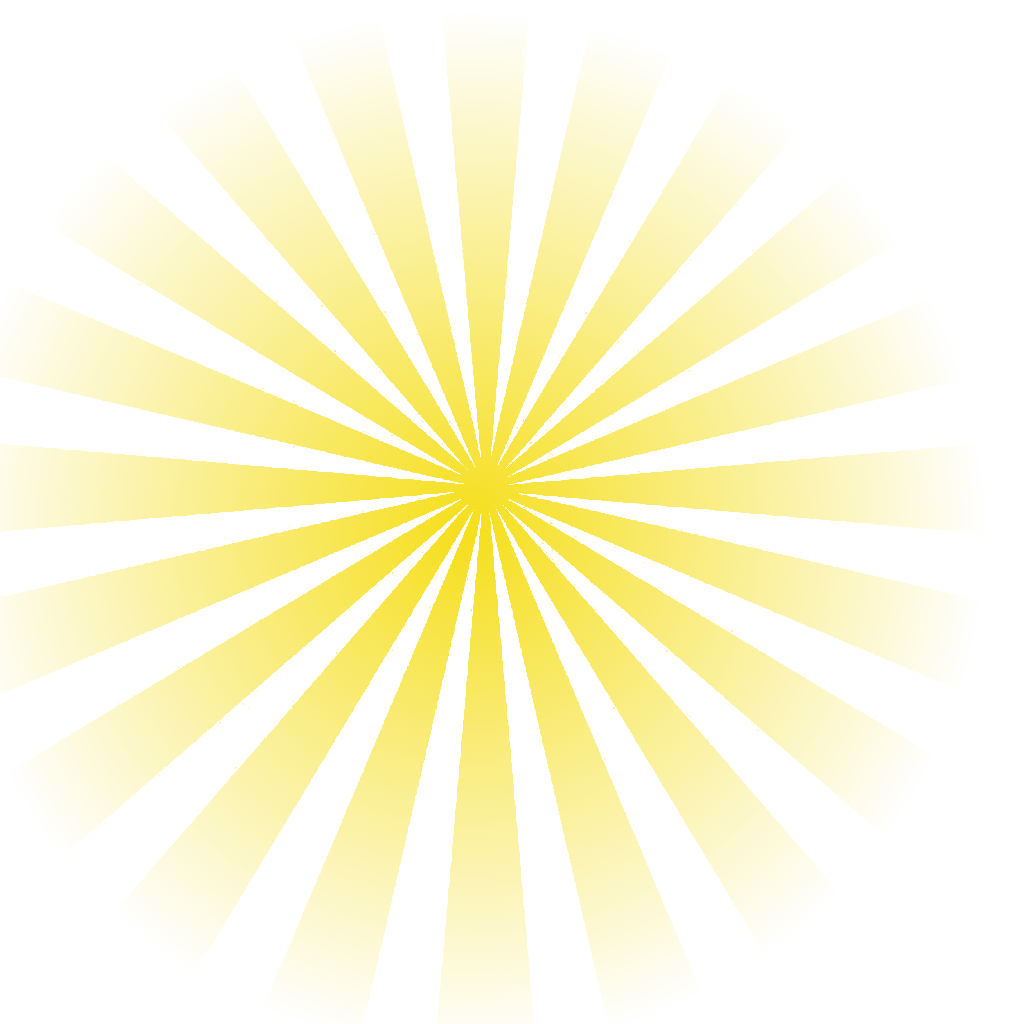 Requires
Active Listening
Empowered Requests
Empowered Promises
Empowered Communication
Active Listening
 "Clarity Brings 
Power."
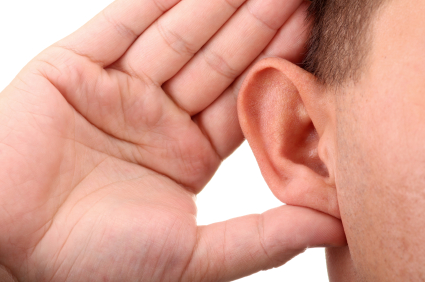 Empowered Communication
Actively Listen
to
What is Said
(Hear, See, Feel and Sense)
For clarity
Repeat what was Said. 
 "Is what I have repeated correct?”
Empowered Communication
Actively Listen
to
What is Heard
(Hear, See, Feel and Sense)
For clarity
Ask listener to repeat.
 “For clarity could you repeat what I said?”
Empowered
Requests
Creates Results
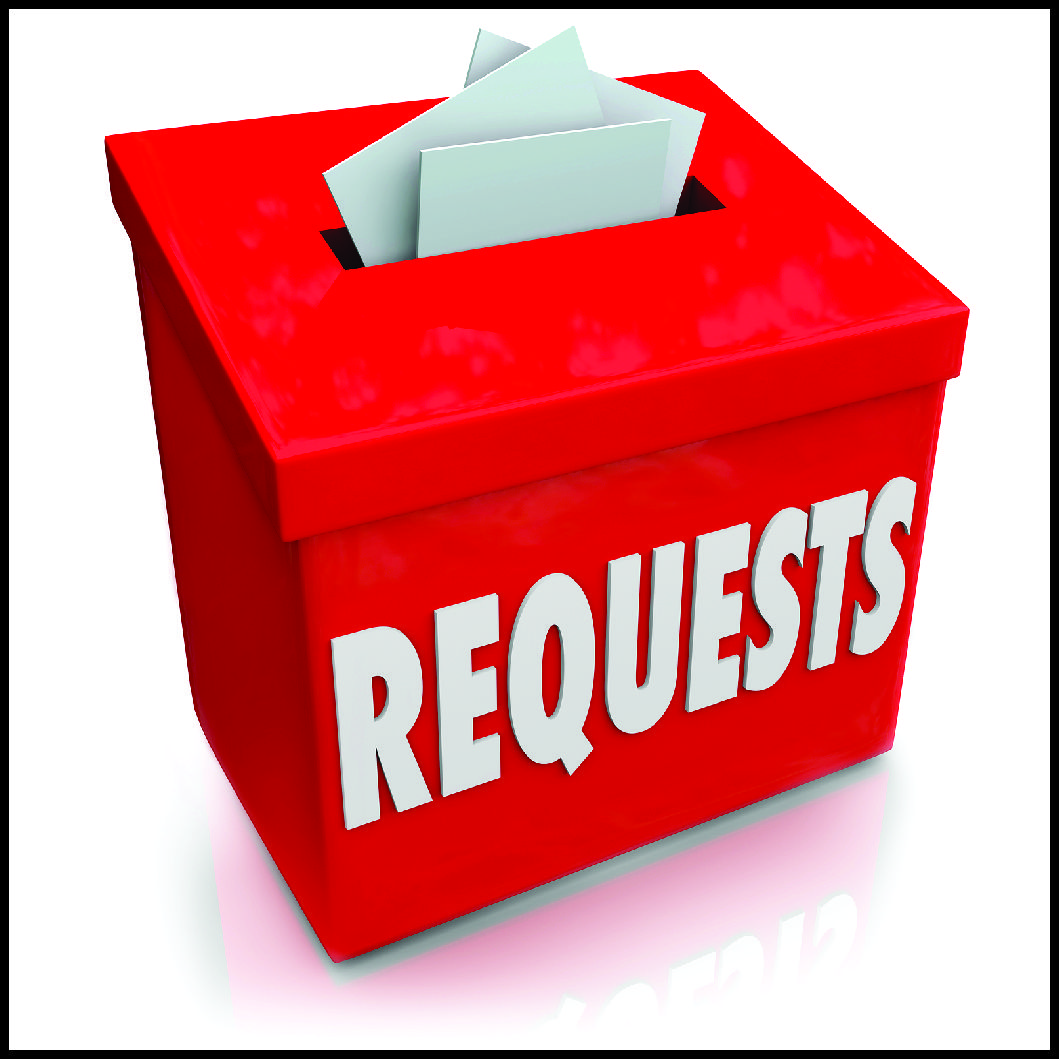 Empowered Requests
“I have a Request.”
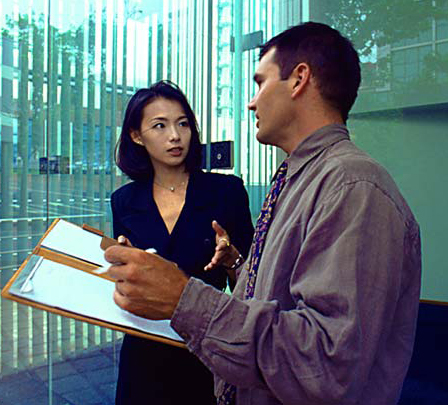 Empowered Requests
“I have a Request.”
Why
Qualifications for Satisfaction
Time Line
Considerations
Listen the Promise
Consequences
Empowered
Communication
Write Down an Empowered Request
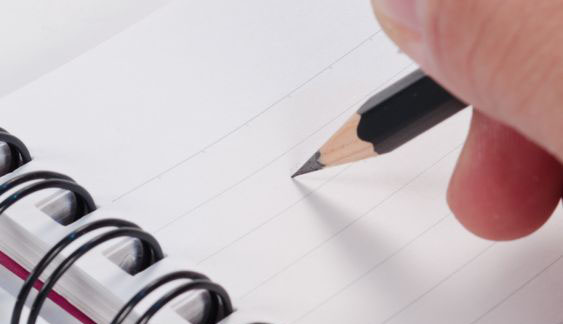 Empowered Communication
Empowered
Promises
Create Results
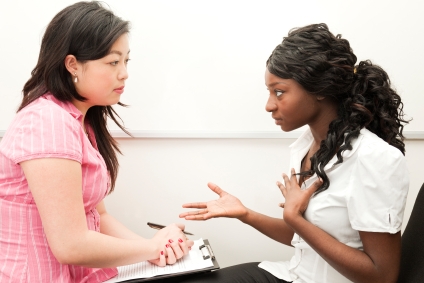 Empowered Communication
Empowered Promise
“I Promise.”
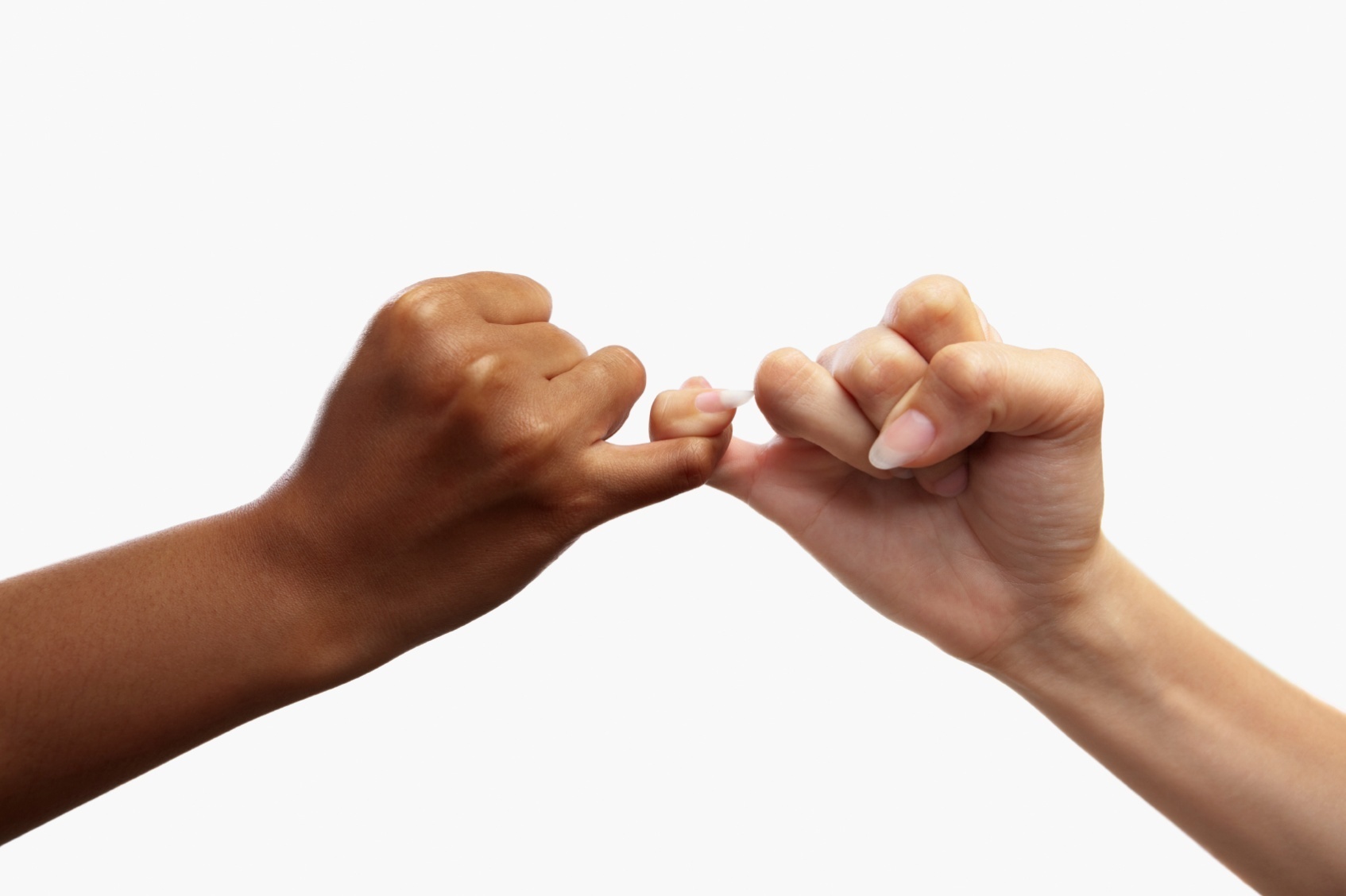 Empowered Promise
Understand the Why
“I Promise.”
To Satisfy the Qualifications
 Time Line
 Considerations
 Listen my Promise
 Consequences
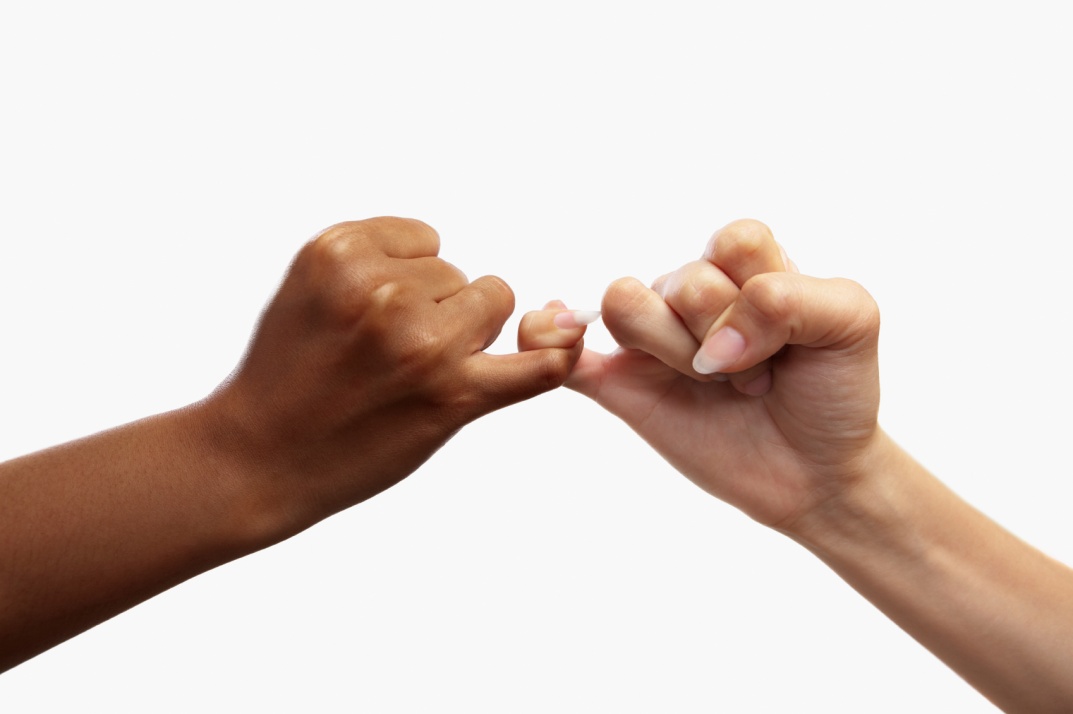 Empowered Promise
Agreements
I will keep my
Promises and Commitments

Promises and Commitments 
Can only be changed by agreement.
Conversation for Action Cycle
Performer
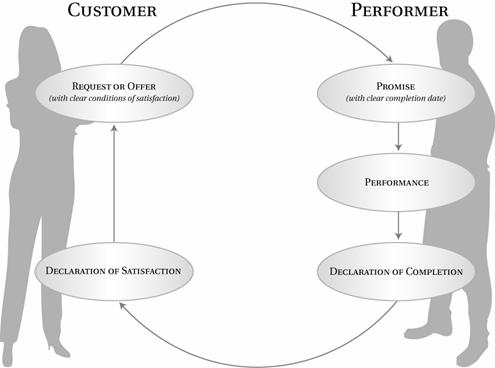 Requester
Conversation 
For Action
Empowered Request
Empowered Promise
Authentic Revealing
Considerations
Suggestions
Performance
Declaration
Of Satisfaction
Declaration
of Completion
Resourced from Fernando Flores
Empowered 
Communication.2
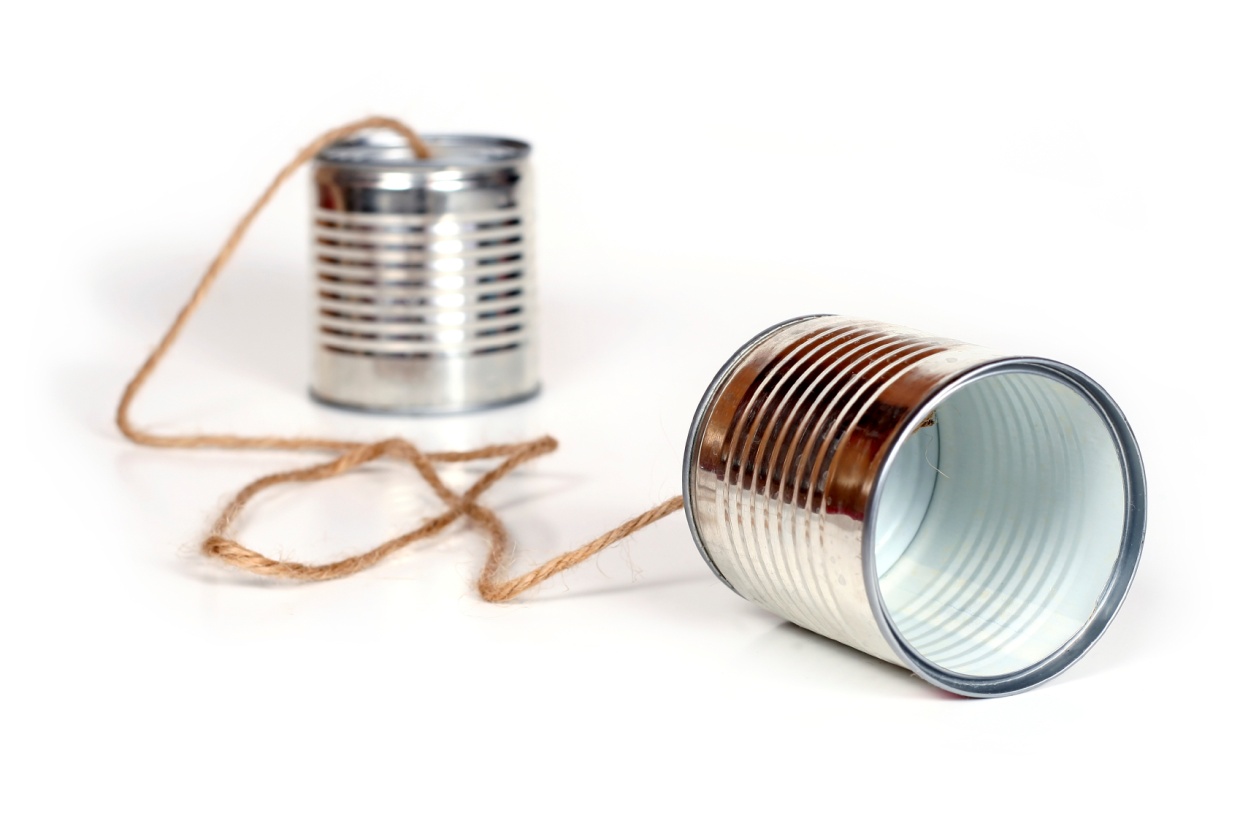 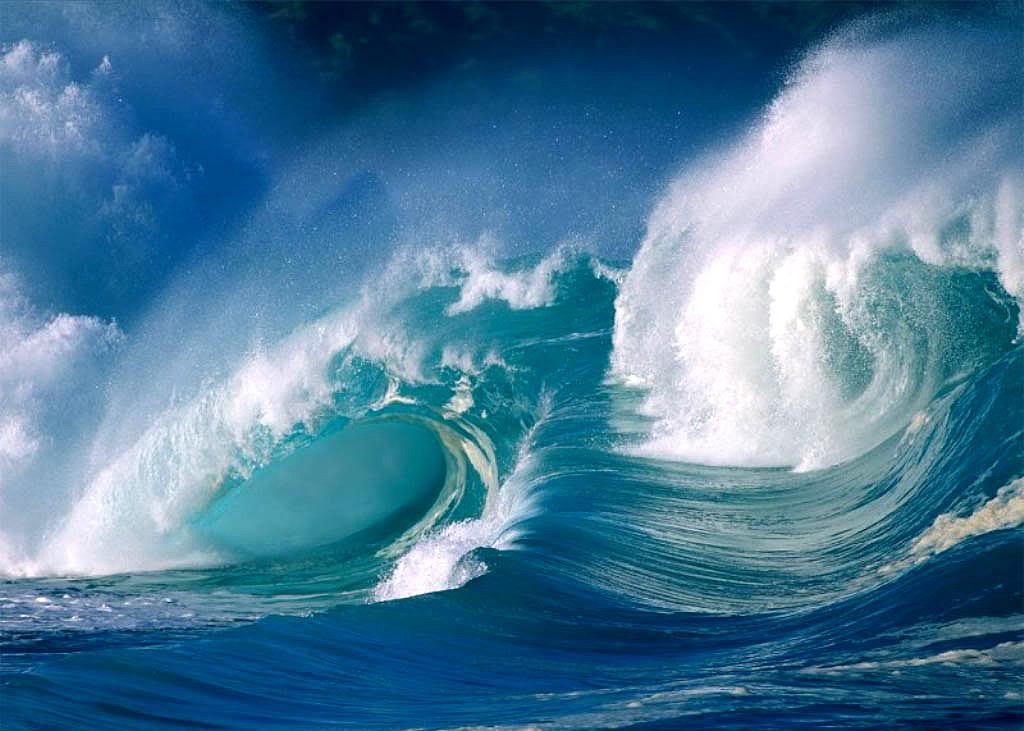 Challenging Conversations
Challenging
Conversations
Are conversations that take place when 
the stakes are high, opinions differ, 
and emotions run strong.
How you handle challenging conversations 
can determine your success in your most important relationships, whether at home, 
at work, or in a social organization.
The Signs of
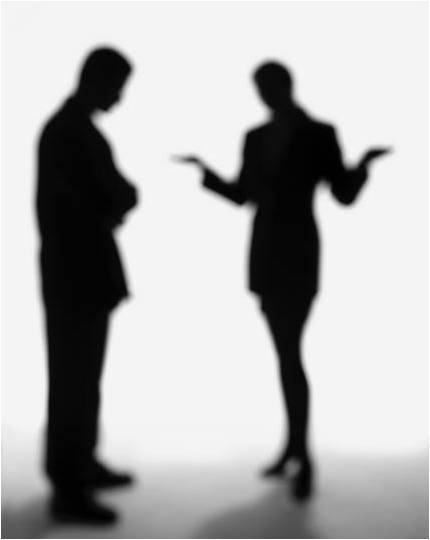 Challenging Conversations
When you feel
 Stuck, Stressed, Emotions,  
Body Symptoms 
Behaviors, Acting Out, Raising Voice, Withdrawing or Withholding.
There is a 
Challenging Conversation 
You need to Have.
Change Model
Crisis
Pain
Energy and $
Discomfort
Point Easy
Time
“Change Can Be Easy”
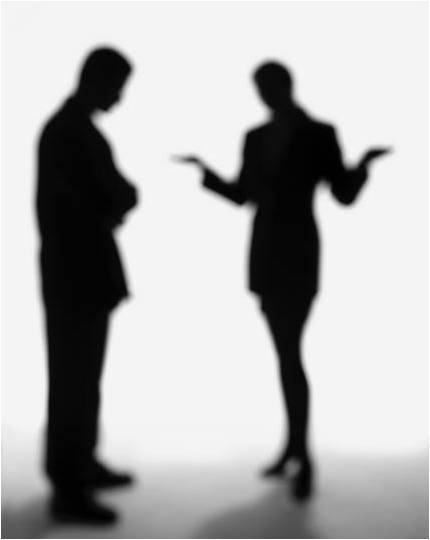 Are there Challenging Conversations You need to have?
Identify challenging conversations 
that you’re not holding or not holding well.

Write the title of these on a sheet of paper.
Communication for Resolution
Model
Dialogue
For Resolution
Pool of Shared Meaning
“The pool of shared meaning is the birthplace of Synergy.”
Communication for Resolution
Silence
Withdrawing, Avoiding, Masking
Safety
Dialogue
For Resolution
Pool of Shared Meaning
Safety
Controlling, Labeling, Attacking
Violence
Dialogue Goals
Denial Context                            Unhealthy Goals
Be Right
Look Good Save Face
Keep the Peace 
Avoid Conflict
Win - Lose
Punish, Blame
Separate and Isolate
Integral Context
Healthy Goals
Find the Truth
Admit. Learn. re-Commit. 
Acknowledge Challenge
Commit to Resolution
Win - Win. Produce Results
Request and Resolve
Inclusion, Synergy, Partnership
Start and Stay with Heart
Work on me First.
What do I really want?

What do I really want for myself?
What do I really want for others?

How would I behave 
if this is what I really wanted?
Refuse Either Or Thinking
Search for an 
And

Clarify what you don’t want
Ask brain to search for healthy options

There is a Resolution What is it?
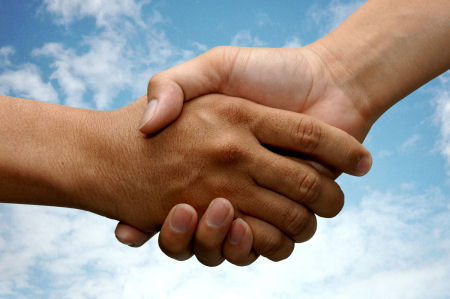 Learn to Look

 Look at Content and Conditions

 Watch for Safety problems

 Look for people moving towards
 Silence and Violence 

 Look for your Style Under Stress
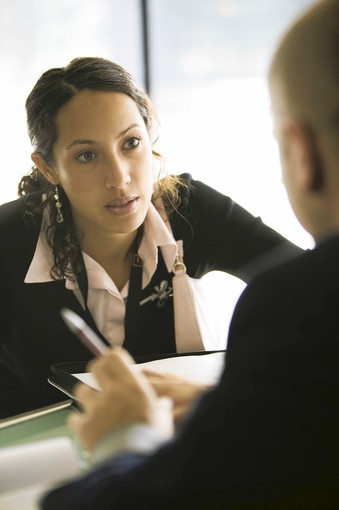 When you or others are moving toward 
Silence or Violence
Make it Safe

Step out of Content 
Out of Conversation
And Make it Safe
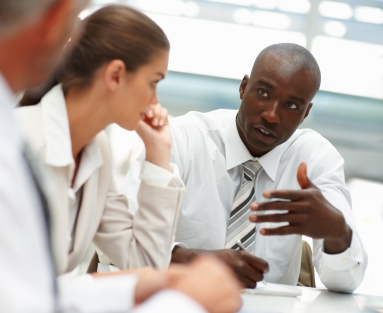 Make it Safe
Which Condition of Safety is at Risk?

Mutual Purpose
Do others believe you care about their goals?

Mutual Respect
Do others believe you respect them?
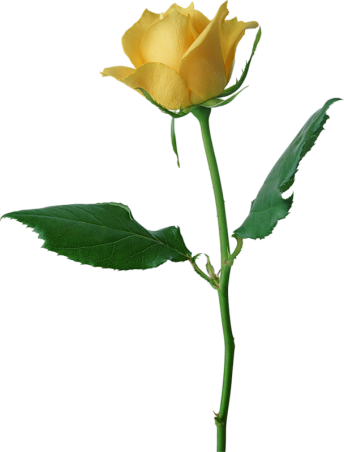 Make it Safe
When there is Misunderstanding
Use
Contrasting
Start with what you don’t intend and mean.
Explain what you do intend and mean.
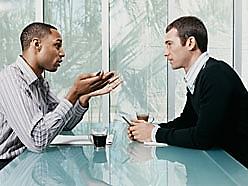 Tough Message to Share
State Your Path
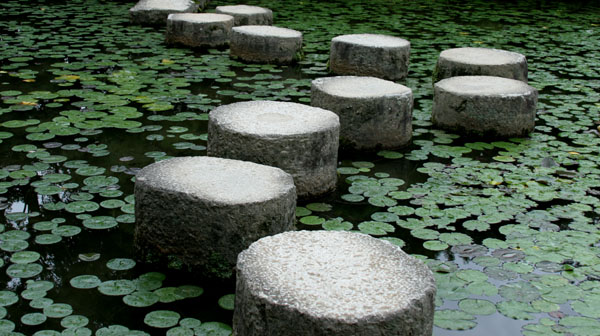 Your Path
See
Hear  
Sense
-Story
Is that True?
Your Path
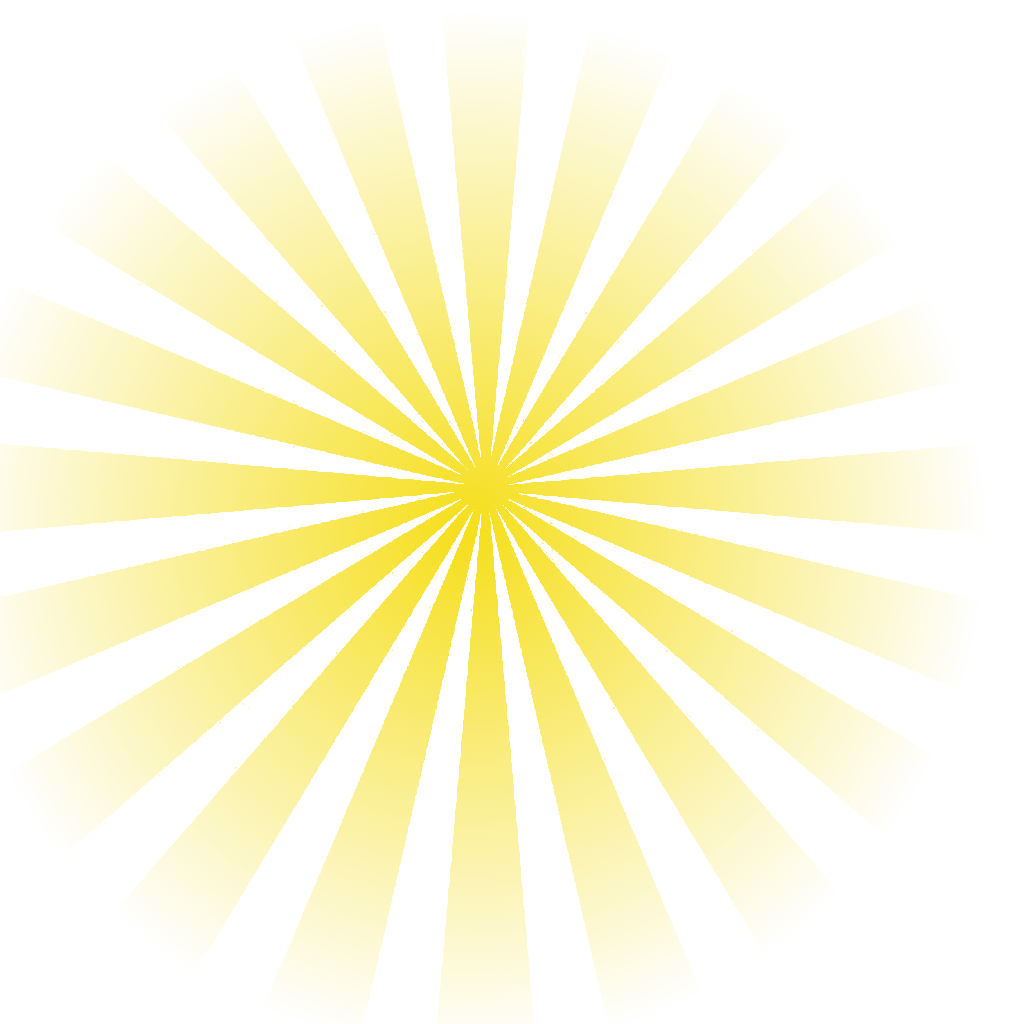 See
Hear  
Sense
- Feel
-Act
- Story
Communication for Resolution
Silence
Withdrawing, Avoiding, Masking
Safety
Dialogue
For Resolution
Pool of Shared Meaning
Others
See
Hear  
Sense
Me
See
Hear  
Sense
-Story
-Feel
-Story
-Act
Act
-Feel
Safety
Controlling, Labeling, Attacking
Violence
Tough Message to Share

State Your Path
 Share your Facts
 Start with least Controversial
 Tell your Story
 The meanings you are giving to the facts.
 Ask Others for their facts and Stories
 Dialogue for Resolution
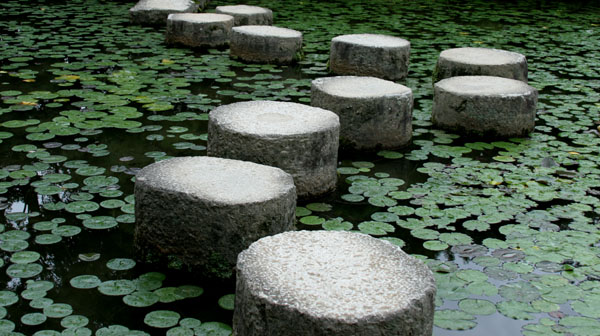 Dialogue for Resolution
Agree 
When you do.
Apologize
Quickly when appropriate.
Build 
If others leave things out 
Agree where you do then Build…. (AND)
Compare
When you differ significantly 
Don’t suggest they are wrong. Compare the two Views.
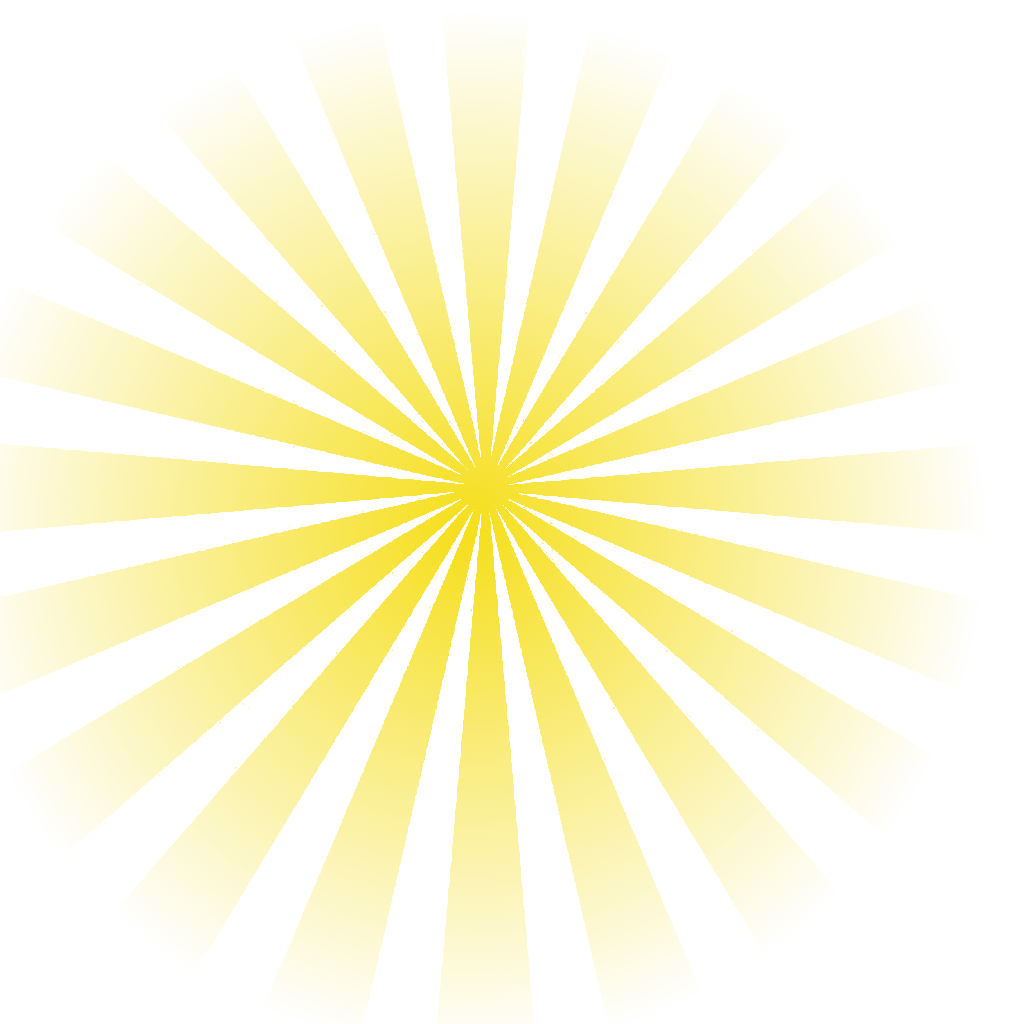 Dialogue for Resolution
Mutual Purpose 
Pool of Shared Meaning
What do I Really Want
Move Energy
Search for And
Watch for Safety
Active Listening
Contrasting
Share Your Path
Resolution
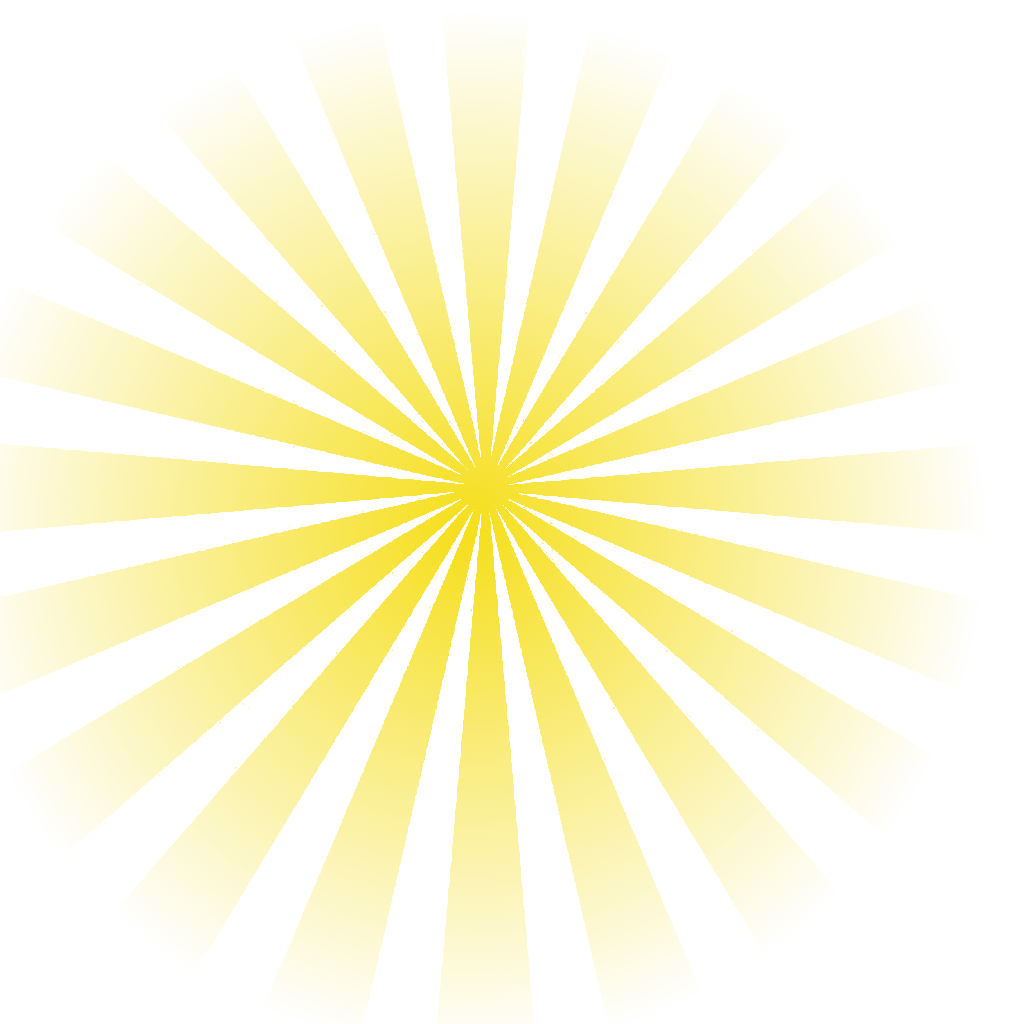 Communication for Resolution
Silence
Withdrawing, Avoiding, Masking
Safety
Dialogue
For Resolution
Pool of Shared Meaning
Others
See
Hear  
Sense
Me
See
Hear  
Sense
-Story
-Feel
-Story
-Act
Act
-Feel
Safety
Controlling, Labeling, Attacking
Violence
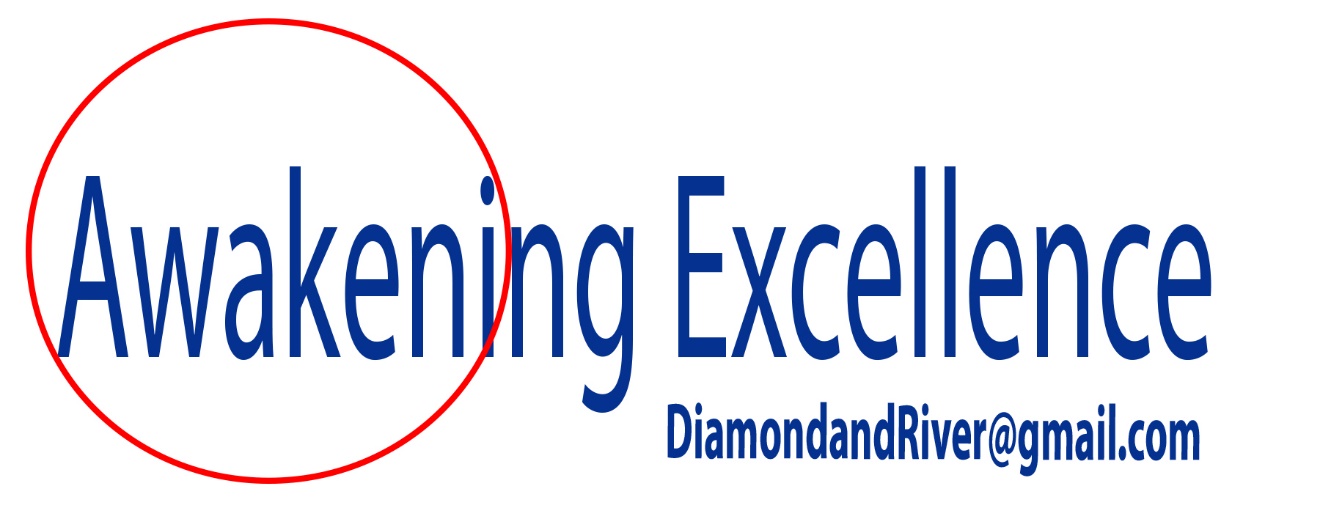